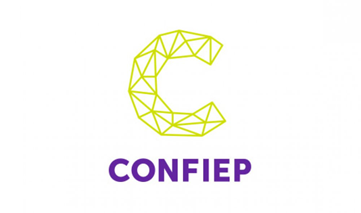 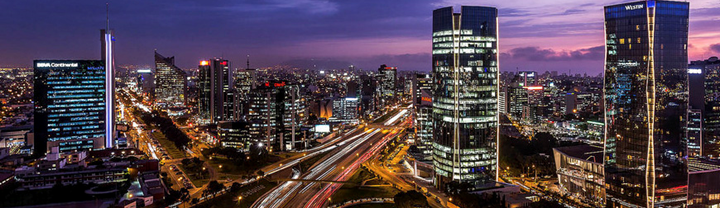 Grupo de Trabajo 
Competitividad, Productividad y Formalización de la Economía 

Comisión Especial Multipartidaria Capital Perú
11 de noviembre del 2022
1
Índice
Productividad
Inclusión Financiera
Innovación
Empleo
1
Productividad
Mayor productividad empresarial se traduce mayores beneficios
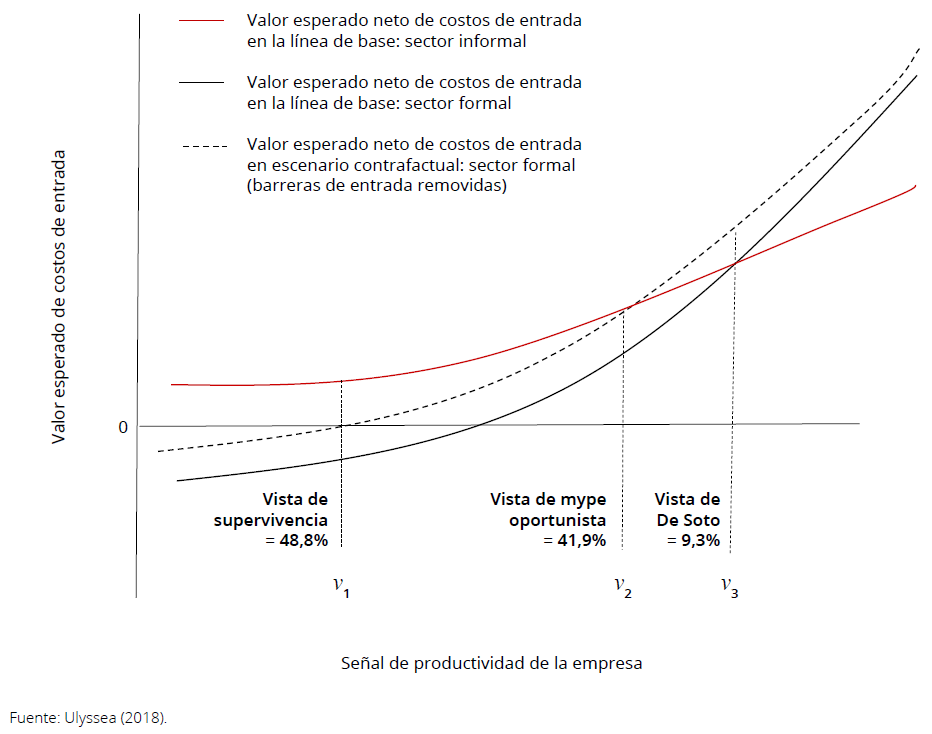 Reducción de costos de entrada (financieros, tributarios, logísticos) sí tiene un impacto en la formalización empresarial pero acotado. 

Saltos en productividad generan un “círculo virtuoso”.
Exceso de regímenes tributarios contribuyen al enanismo empresarial
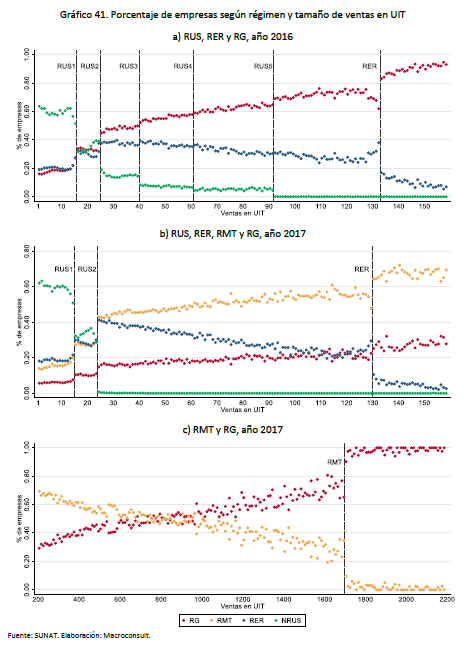 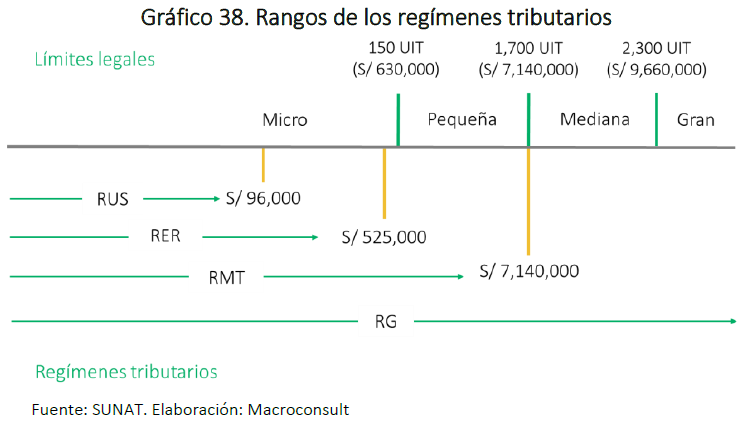 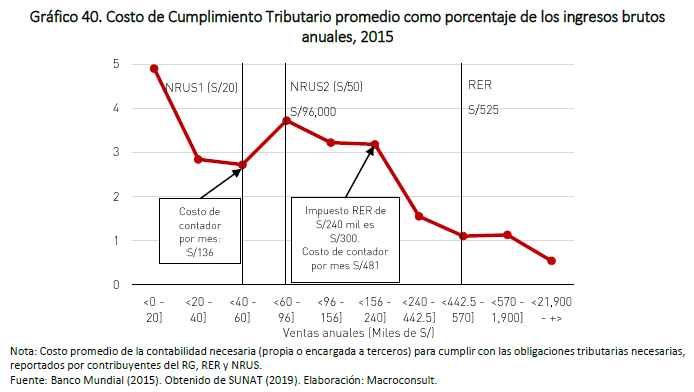 Tejido empresarial con un problema de enanismo visible
No existen barreras de entrada para la creación de Mipyme. Según PRODUCE, entre 2015 y 2019 el número de Mipyme -micro, pequeñas y medianas empresas- formales creció a un ritmo promedio de 9% cada año.

El problema está en sostener un proceso de crecimiento empresarial i.e. que den el salto
Empresas formales según tamaño de empresa, 2019
(% del total de empresas)
Evolución de las Mipyme formales, 2015-2019
(miles)
Fuente: PRODUCE
Fuente: PRODUCE
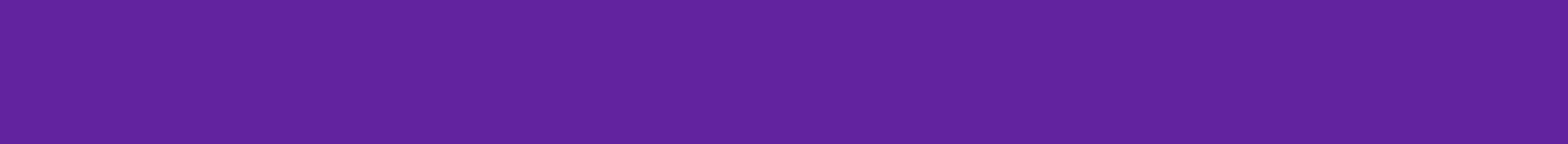 En Perú, las microempresas aportan el 72% del empleo, mientras que en los países OECD es el 29%
Distribución de empresas y empleo por tamaño de empresa en la región andina y la OECD
(%)
Fuente: BID (2021)
Las empresas formales son 3.6 veces más productivas que las informales
Productividad laboral de las empresas según tamaño de empresa y actividad económica, 2017
(miles de S/)
Estructura de contribuyentes y recaudación según tamaño de empresa
(%)
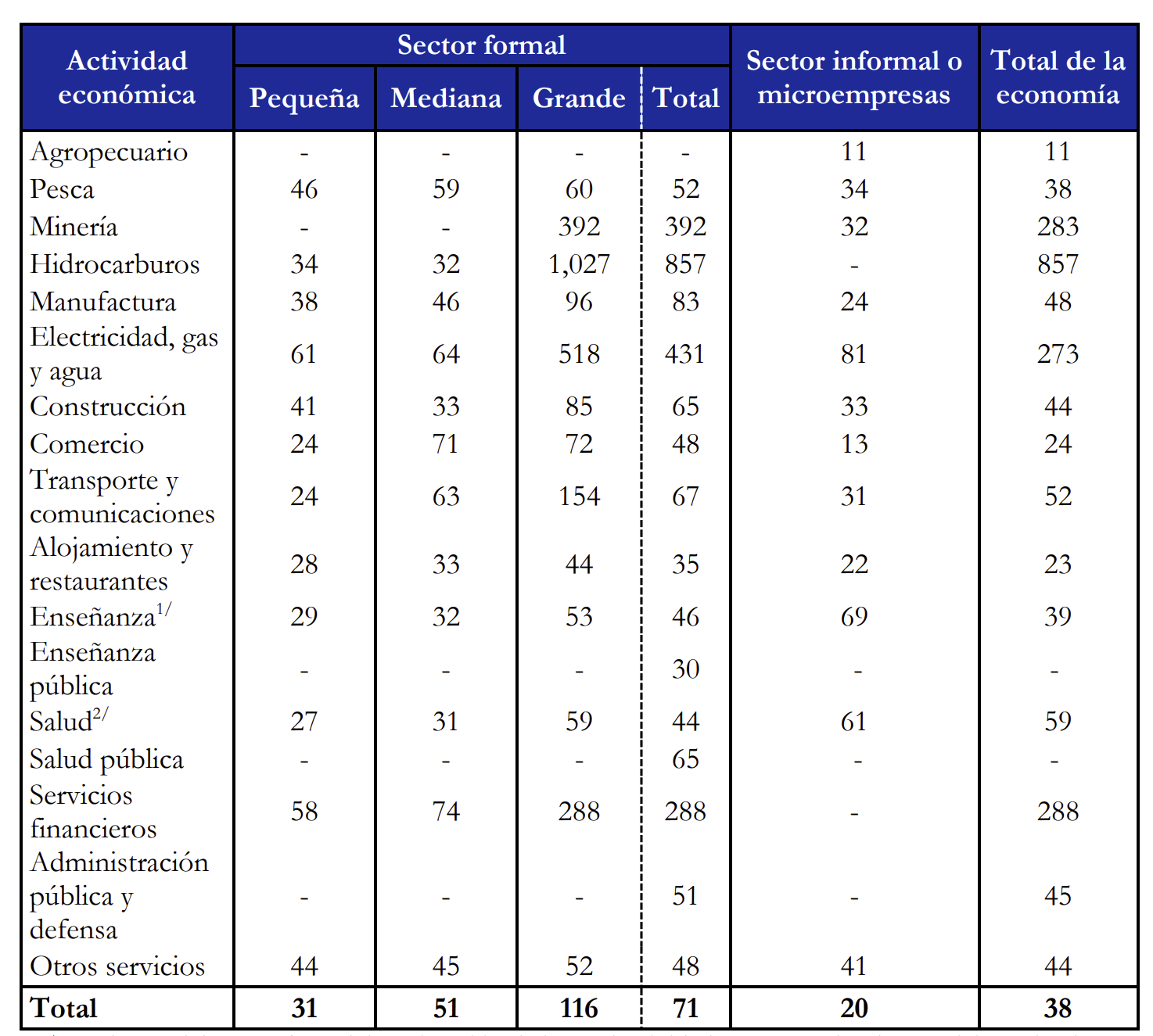 Fuente: MEF.
Fuente: IPE.
Grandes empresas formales se concentran principalmente en Lima
Distribución de las grandes empresas formales según regiones, 2019
(%)
Fuente: PRODUCE.
2
Inclusión financiera
Bajo acceso al sistema financiero en el Perú genera acceso al mercado informal de créditos
Los niveles de acceso financiero del Perú se encuentran entre los más bajos de América Latina.
Dos principales desafíos:
Alta penetración del crédito informal y ahorro fuera del sistema financiero.
Acceso limitado de las empresas al mercado de capitales.
América Latina y El Caribe: inclusión financiera según nivel de ingreso, 2017
Fuente: OECD, Banco Mundial.
Mypes tienen poca participación en la colocación de créditos
Las grandes empresas concentran alrededor de tres cuartos del monto total colocado, mientras que en las Mypes esta proporción asciende a 2.3% del total y además, enfrentan tasas de interés más altas que las medianas y grandes empresas.
Principales indicadores de inclusión financiera según tamaño de empresa, 2018
(%)
Fuente: PRODUCE.
3
Innovación
Poca innovación que no permite aumentar la productividad
La baja productividad también está relacionada con la baja capacidad de innovación de las empresas. Las Pyme registran bajos niveles de innovación.
Resultados de innovación según tamaño de empresa, 2015-2017
(%)
Fuente: PRODUCE.
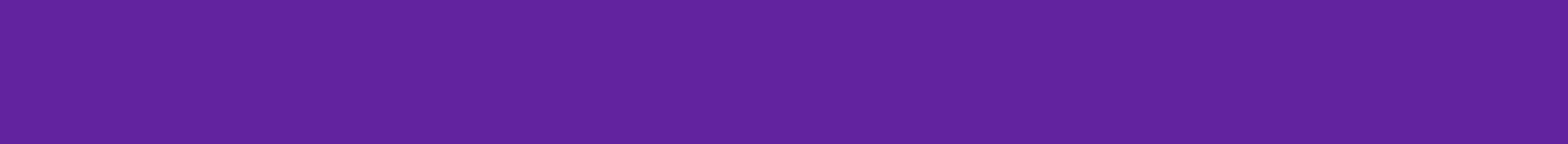 El sector empresarial tiene poco conocimiento de los programas de apoyo a la innovación
Empresas que conocen los programas de apoyo a la innovación, 2015 -2017
(%)
Fuente: PRODUCE.
4
Empleo
Distribución de la Población en Edad de Trabajar
Población en Edad de Trabajar (PET)
25,250,742 (100%)
Población Laboral Inactiva
7,101,320 (28.1%)
Población Ocupada (PEA Ocupada)
17,120,141 (67.8%)
Población Desempleada
1,029,281 (4.1%)
Asalariado privado
6,441,881 (25.5%)
Asalariado público
1,315,179 (5.2%)
Trab. Del Hogar
344,219 (1.4%)
Total PEA Ocupada
Formales
1,027,900 (4.1%)
Formales
26,968 (0.1%)
Formales
2,079,578 (8.2%)
Informales
287,279 (1.1%)
Informales
317,251 (1.3%)
Informales
4,362,303 (17.3%)
Empleadores
556,570 (2.2%)
Independientes
6,543,382 (25.9%)
Trab. Familiar no Remunerado
1,918,911 (7.6%)
Formales
593,764 (2.4%)
Formales
0 (0.0%)
Formales
235,623 (0.9%)
Informales
5,949,618 (23.6%)
Informales
1,918,911 (7.6%)
Informales
320,947 (1.3%)
El empleo se ha recuperado pero en condiciones precarias
Fuente: INEI
Perú presenta baja proporción de trabajadores asalariados en AL
Régimen general laboral presenta los mayores costos extrasalariales de la región
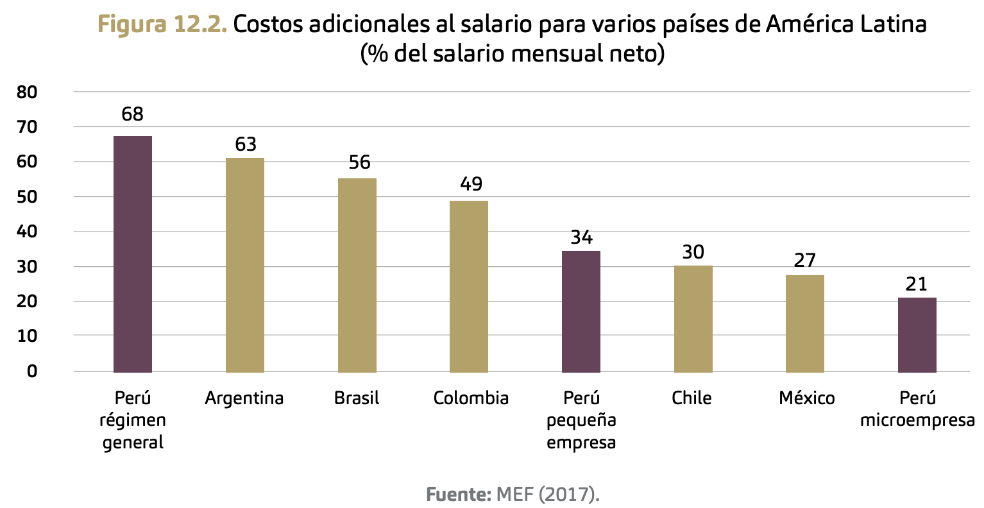